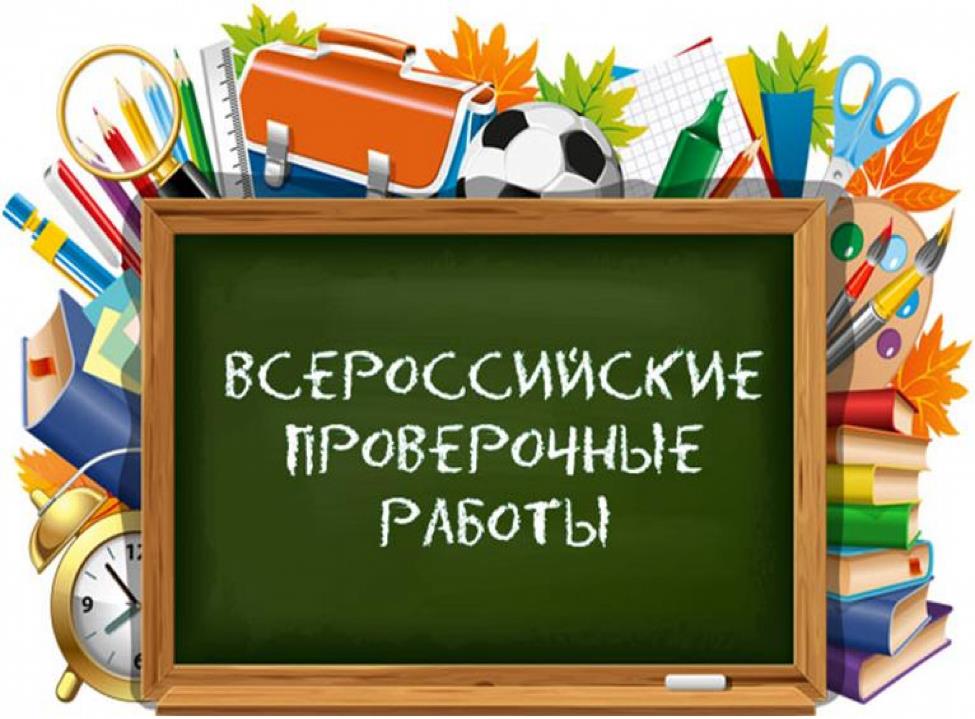 МБОУ 
«Начальная общеобразовательная школа 
№37»
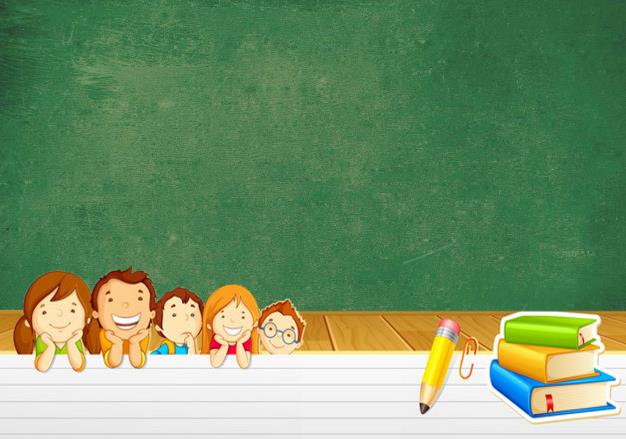 МБОУ
 « НАЧАЛЬНАЯ ОБЩЕОБРАЗОВАТЕЛЬНАЯ ШКОЛА №37»
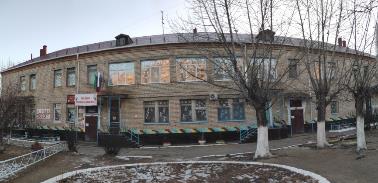 1998-2021г.
Город Чита
2021г.
г.Чита
2021г.
Начальная  школа № 37
располагается  в поселке «Энергетиков»
Улица Строителей, 25
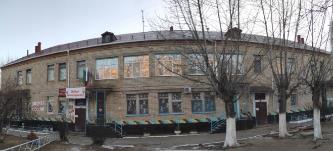 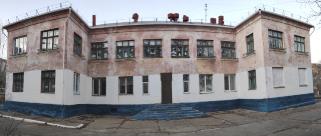 Школа занимает 2 здания
 бывшего детского сада 
с 1998года
В школе обучается 528 детей
20 классов комплектов
Характеристика педагогического коллектива
Директор: Кривченко Л.В.
Заместитель директора по УВР : Ядрищенская Л.Р.
Заместитель директора по ВР :  Данилова Е.А.
Победители ПНПО – 3 ч.
Отличник просвещения -3 ч.
Победитель конкурса 
«Инноватика в образовании
2020» – 1 ч.
Заслуженный работник
 образования Забайкальского 
края – 7 ч.
Грамота Министерства 
просвещения – 2 ч.
Медаль-орден «За заслуги перед Отечеством II степени – 1ч.
Почетный работник образования -4 ч.
Обучение ведется по программам :
1- 4 классы 
«Школа России» 
с 2019г.
2-3 класс
Система 
развивающего обучения 
«Эльконина - Давыдова
3-4 классы
«Школа 2100»
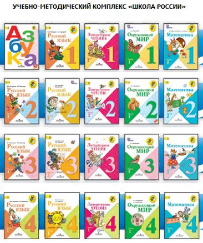 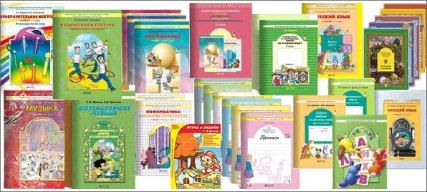 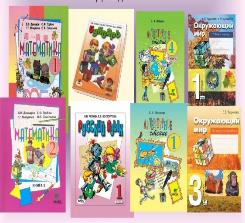 Материально – техническое обеспечение школы
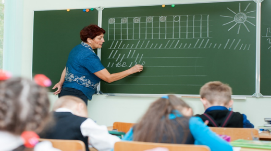 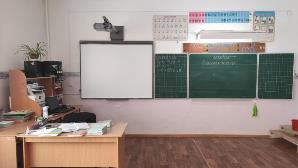 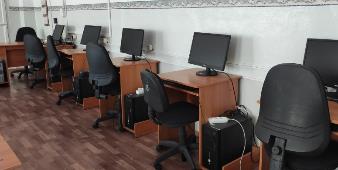 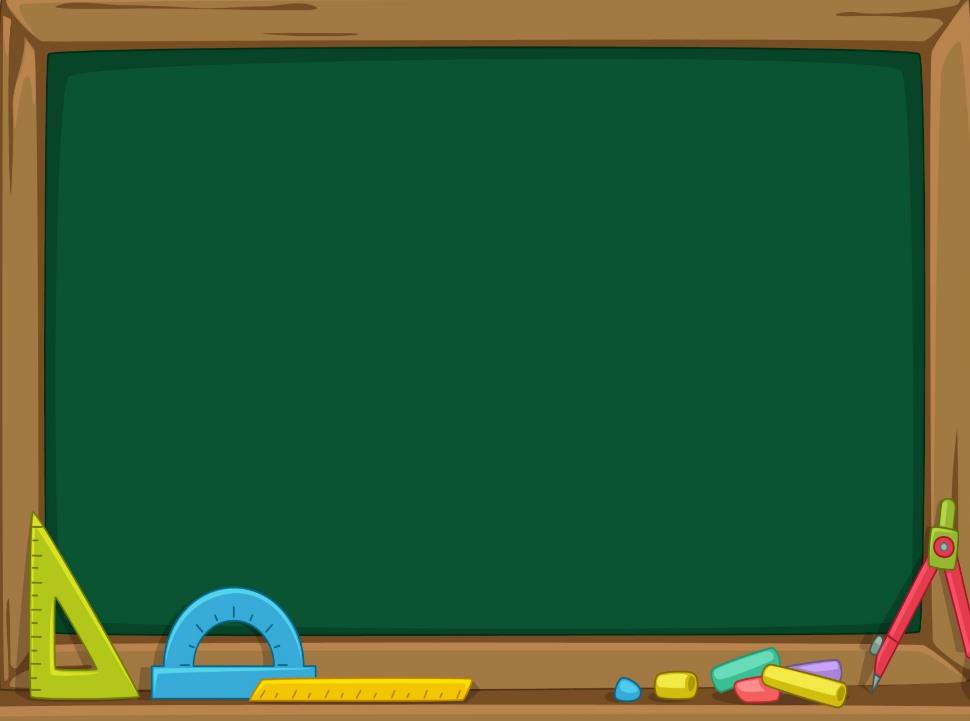 столовая
спортивный зал
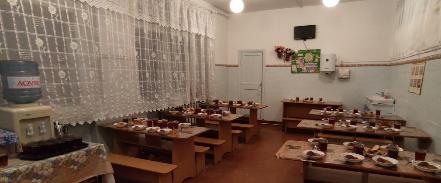 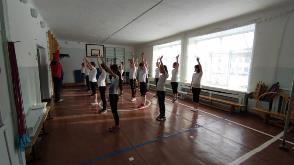 актовый зал
Информационно-
библиотечный 
центр
Оборудованы кабинеты 
по программе 
«Доступная среда»
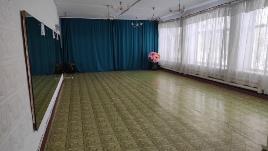 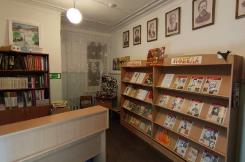 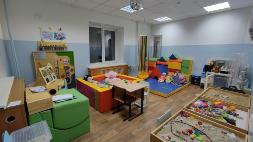 медицинский 
кабинет
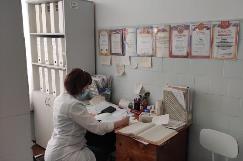 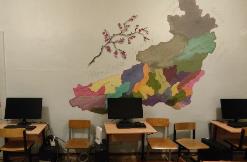 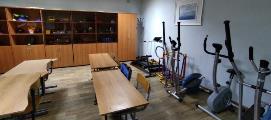 Взаимодействие с социумом
Взаимосвязь осуществляется через совместные
 мероприятия, круглые столы, экскурсии.
Внеклассная работа
В школе ведутся секции по баскетболу, настольному теннису,
 кружок «Шахматы», ансамбль танца « Куралесики», кружок «Бумажные фантазии», 
«Предшкола» по подготовке детей к школе, детское объединение « РИФ»
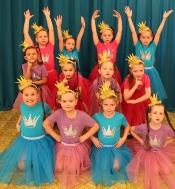 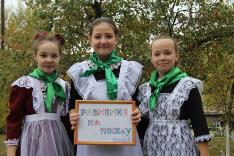 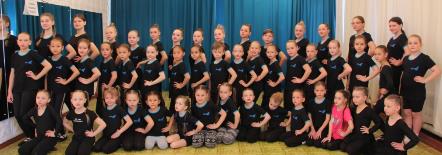 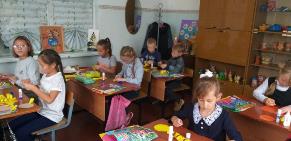 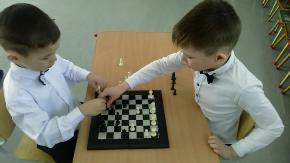 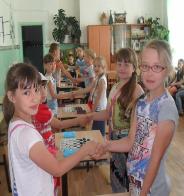 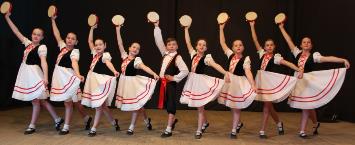 Летний пришкольный лагерь
 « Город  Детства»
праздники
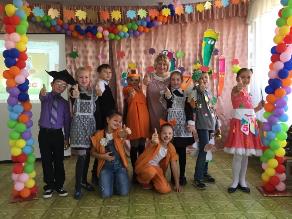 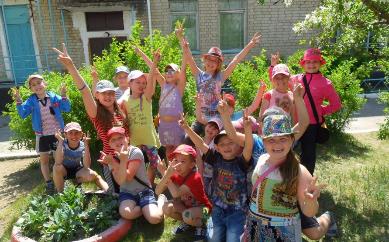 Линейки
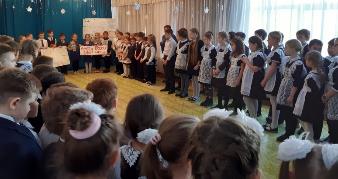 выставки
экскурсии
выставки
акции
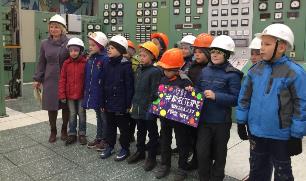 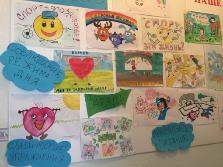 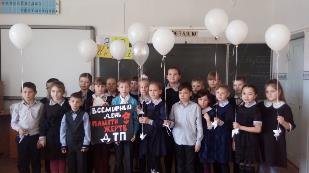 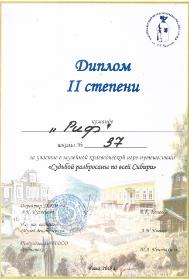 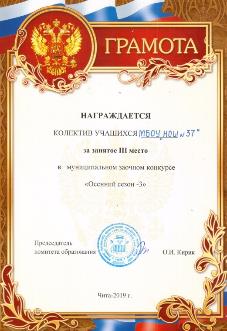 НАШИ ДОСТИЖЕНИЯ
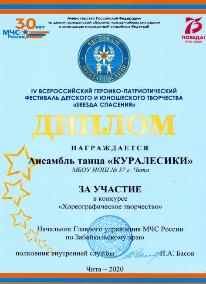 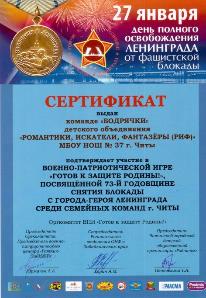 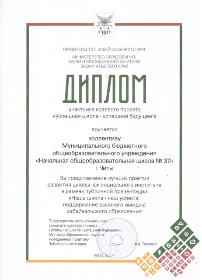 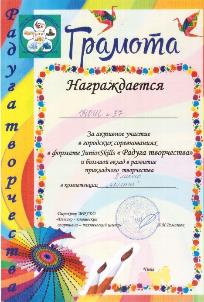 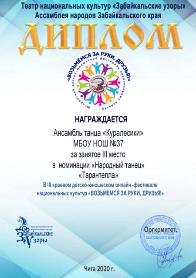 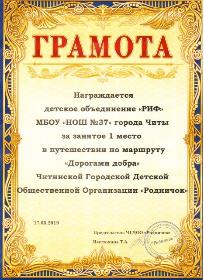 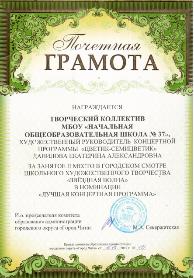